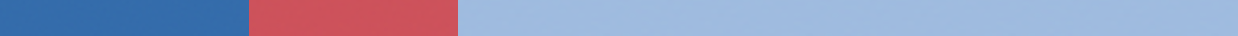 Cigarette tax policies in USA, 2022
4 key tax components were assessed using a 5-point scale, with the overall score reflecting an average of USA’s component scores.
The scores reflect the current strengths and opportunities in USA to further increase tax revenue and improve health.
OPPORTUNITY 
for improvement
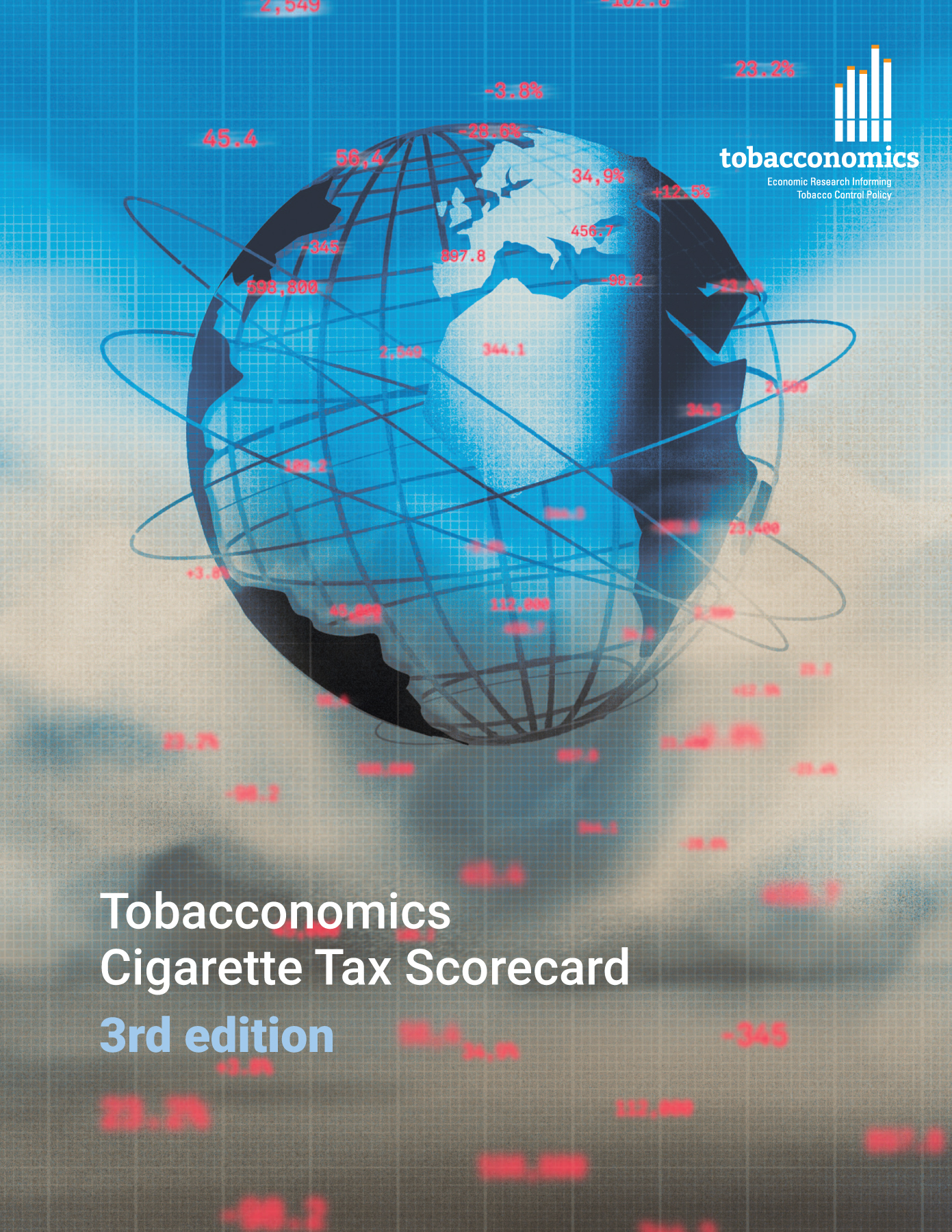 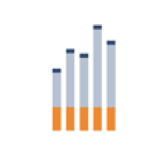 www.tobacconomics.org | @tobacconomics | Tobacconomics Cigarette Tax Scorecard (3rd edition)
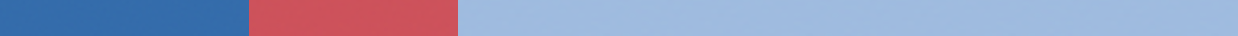 How does USA compare to other countries?
USA’s overall score in 2022 is compared to the average overall scores in its income group, region, the world, and top performers.
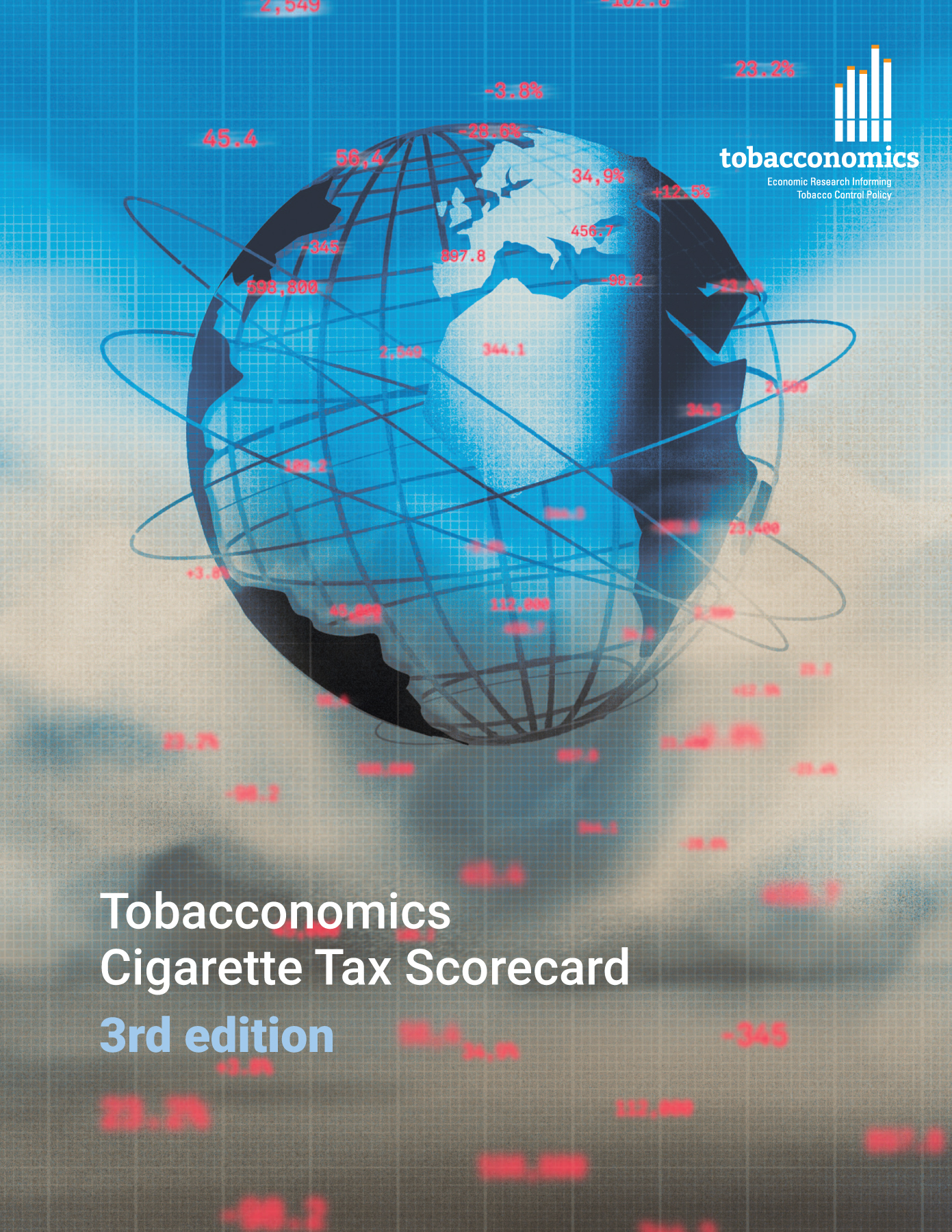 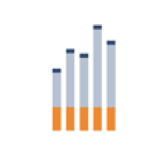 www.tobacconomics.org | @tobacconomics | Tobacconomics Cigarette Tax Scorecard (3rd edition)
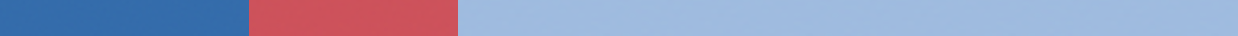 How does USA compare to other countries?
The components of USA’s score in 2022 are compared to component scores in the region, income group, world, and top performers.
AFFORDABILITY CHANGE
requires the most improvement.
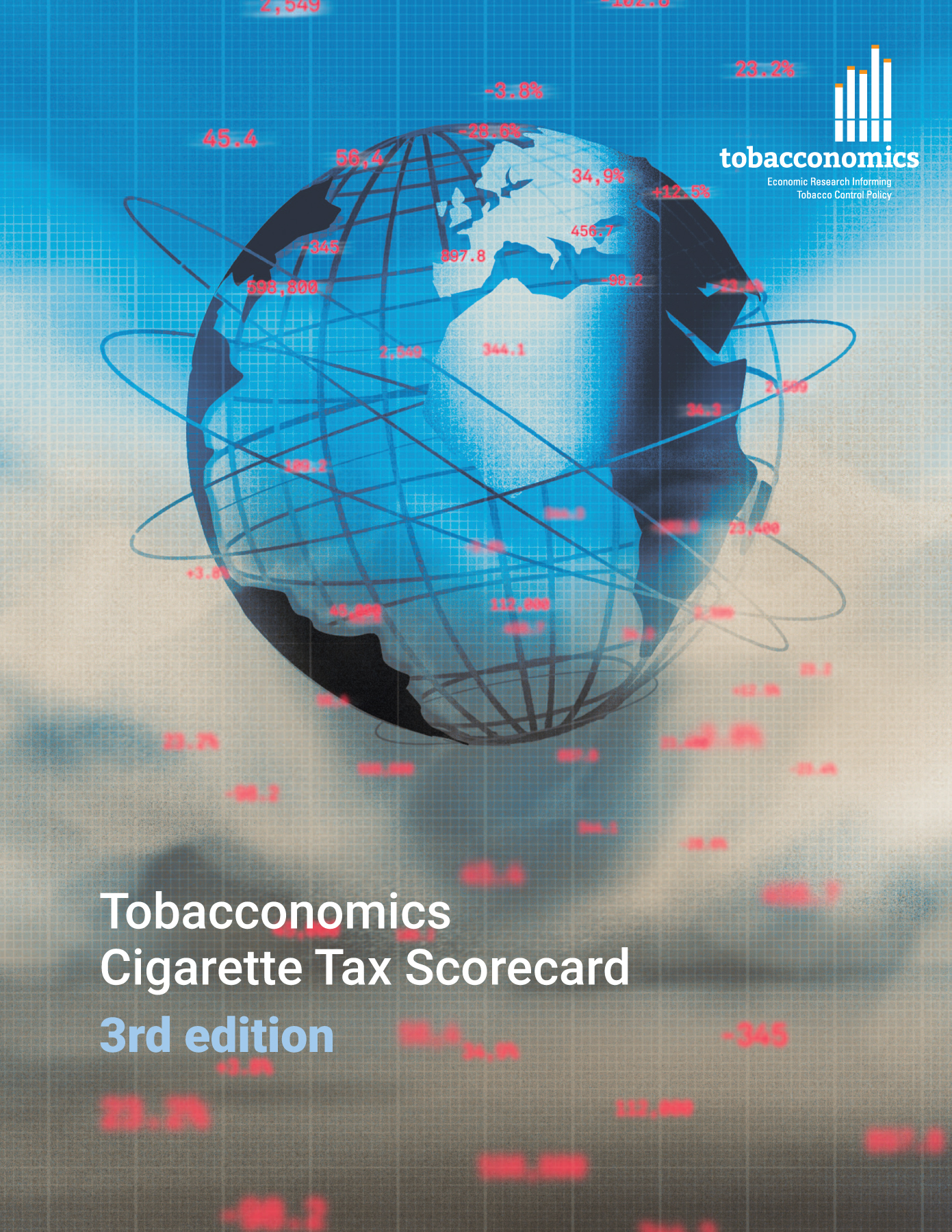 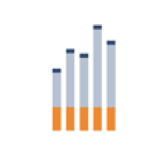 www.tobacconomics.org | @tobacconomics | Tobacconomics Cigarette Tax Scorecard (3rd edition)
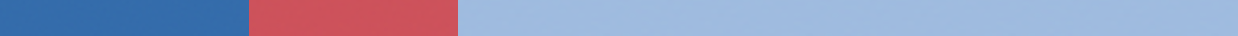 USA’s cigarette tax policies over time
USA’s overall score and component scores remained constant from 2014 to 2022.
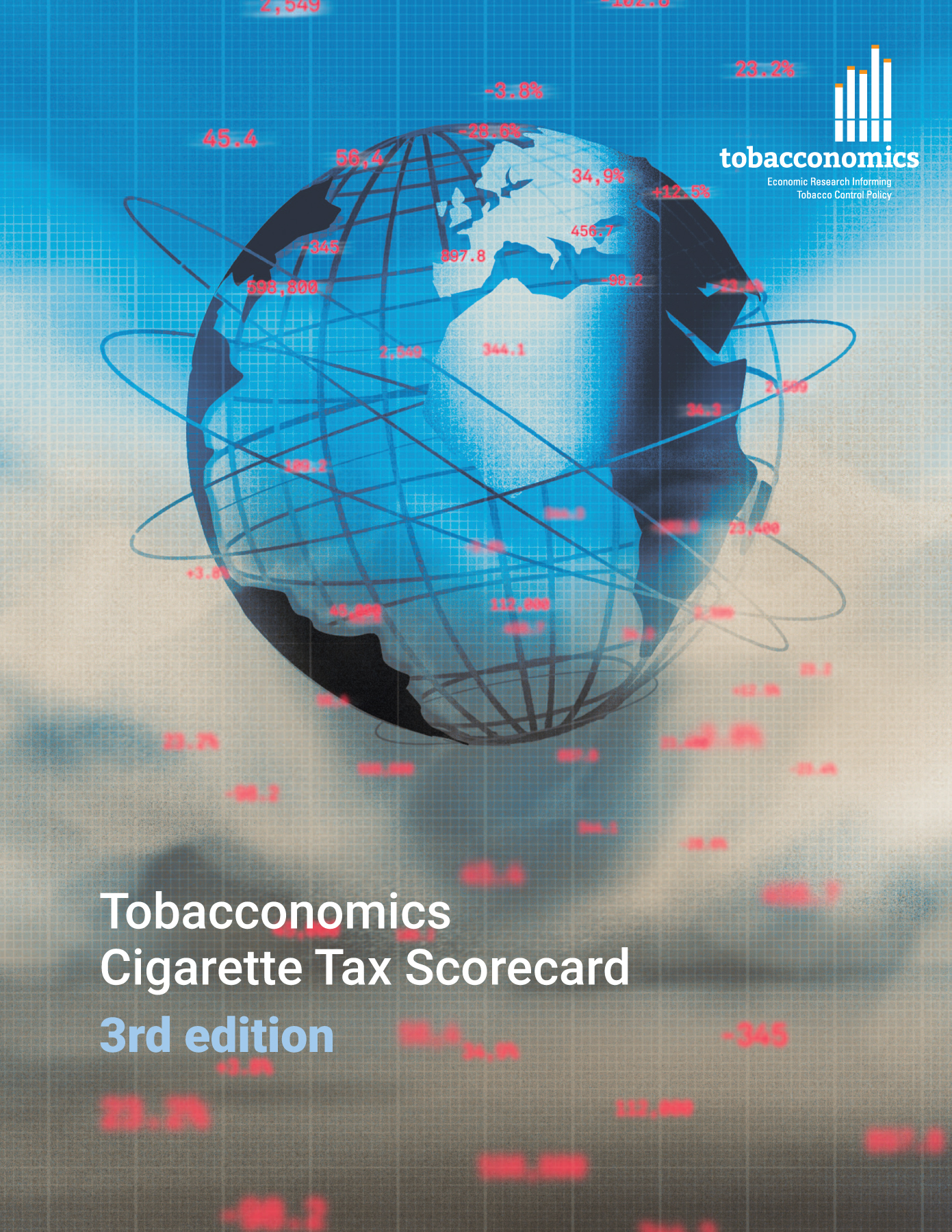 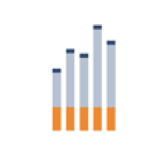 www.tobacconomics.org | @tobacconomics | Tobacconomics Cigarette Tax Scorecard (3rd edition)